Sanierungsgebiet Ortskern Kleinsachsenheim
Abschlußbericht
Ortskern Kleinsachsenheim
Satzungsgebiet
20.02.2018
2
Ortskern Kleinsachsenheim
Ziele der Sanierung

Aufwertung und Attraktivitätssteigerung des alten Ortskerns 
Neustrukturierung des Altortes zwischen den Schwerpunkten Großsachsenheimer Straße und Löchgauer Straße
Verbesserung der Grundstücksverhältnisse 
Instandsetzung und Modernisierung von Gebäuden
Sicherung der Bausubstanz
20.02.2018
3
Ortskern Kleinsachsenheim
Zahlen der Sanierung:

öffentliche Investitionen gesamt: 1,150 Mio €
Stadt : 446.090 €
Land : 669.138 €
private Investitionen ca. 9,2 Mio € 
Zeitraum 2003-2016
20.02.2018
4
Ortskern Kleinsachsenheim
Maßnahmenplan
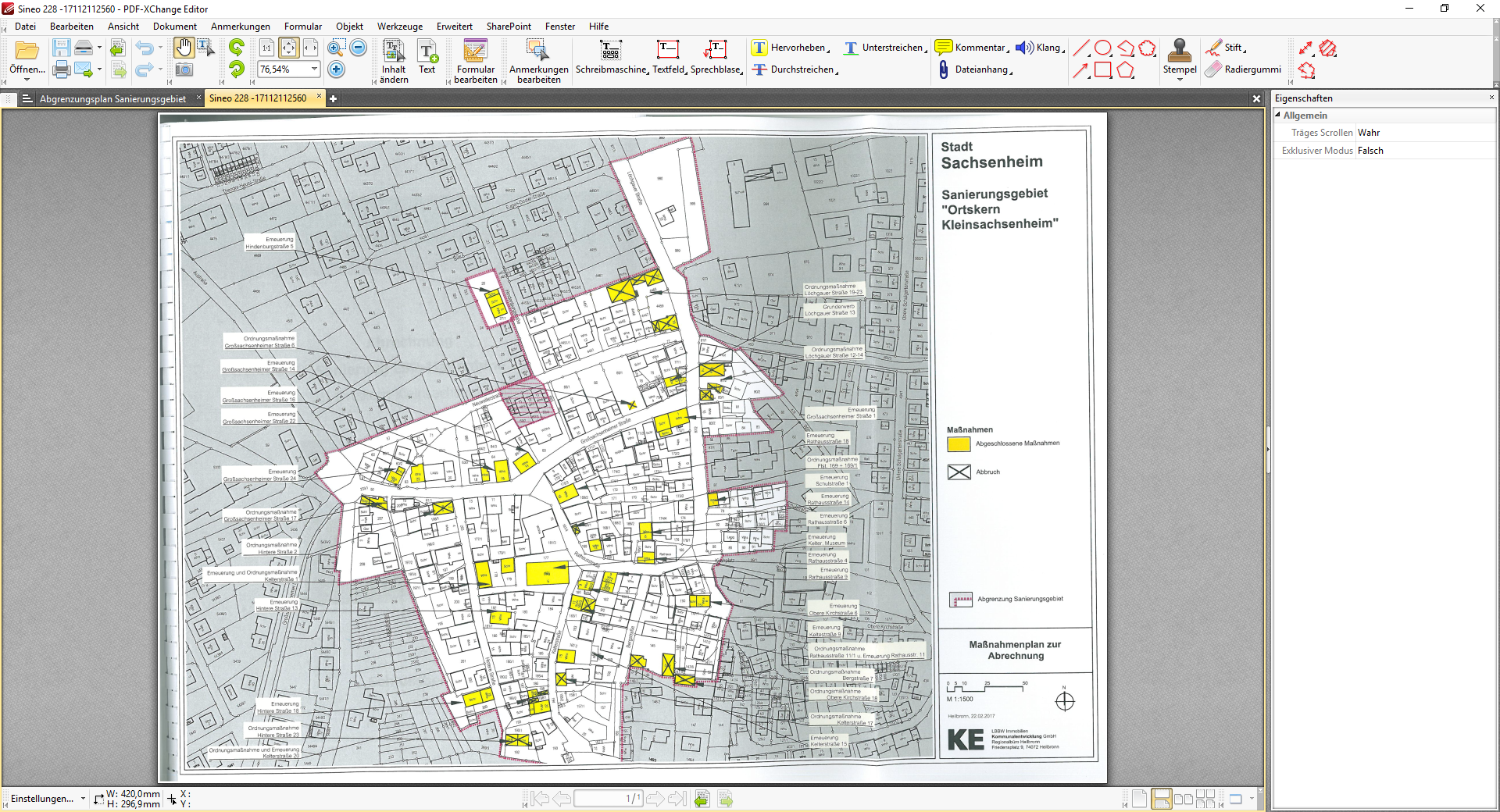 20.02.2018
5
)
Ortskern Kleinsachsenheim
Fotos: 





		Ordnungsmaßnahme 
			Hintere Straße 2 
				(Neubebauung)
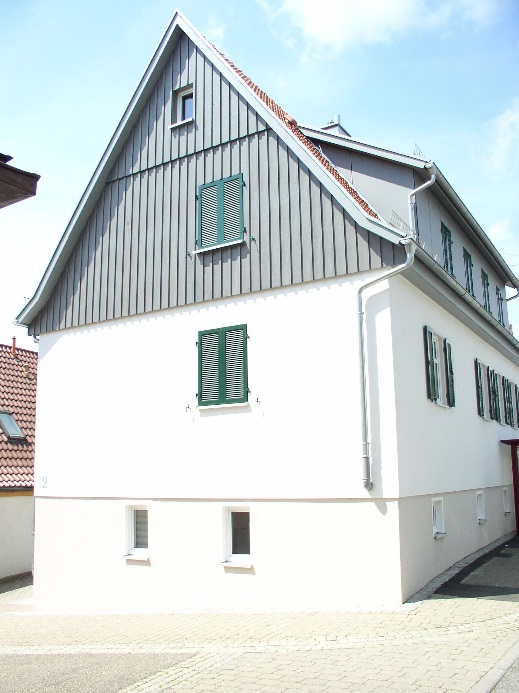 20.02.2018
6
)
Ortskern Kleinsachsenheim
Ordnungsmaßnahme 
		Großsachsenheimer
		            Straße 6
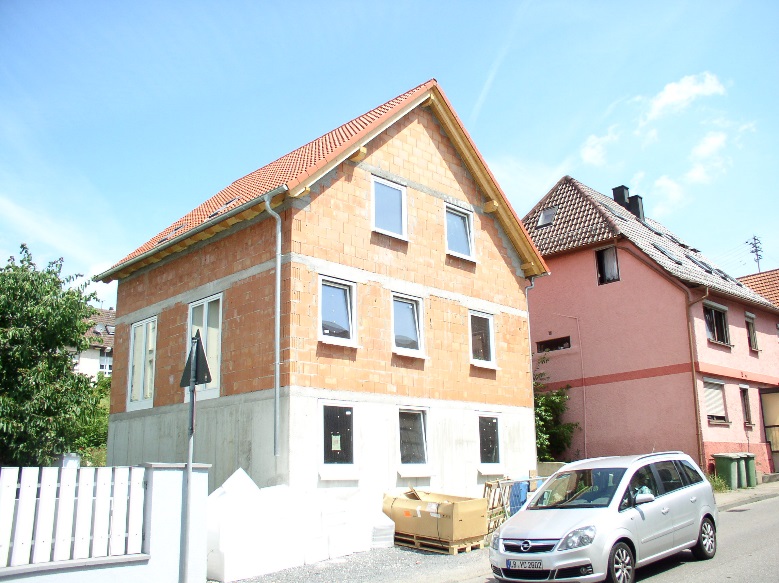 20.02.2018
7
Modernisierung und Umnutzung des denkmalgeschützten Widumhofes, Großsachsenheimer Straße 1
Ortskern Kleinsachsenheim
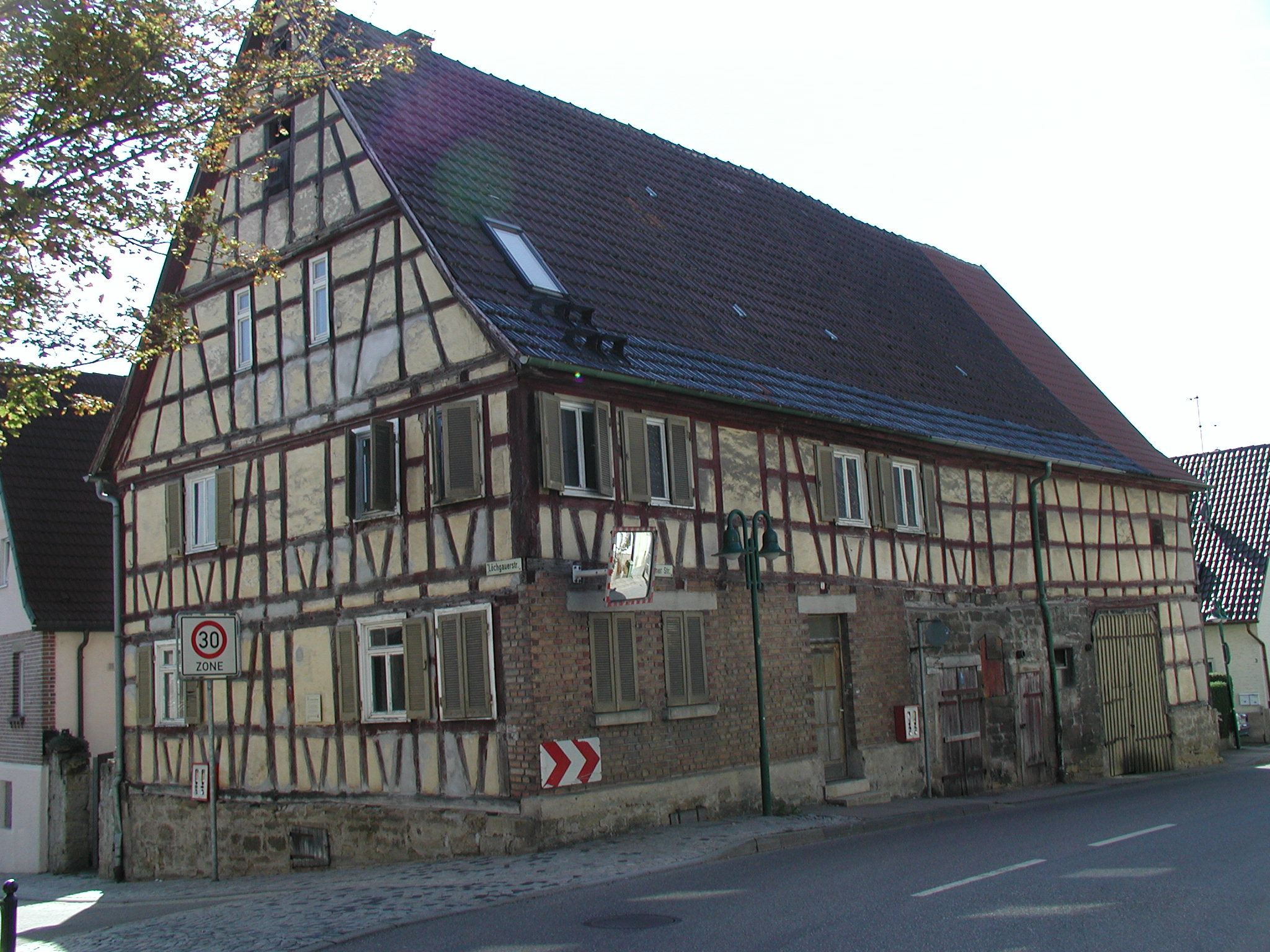 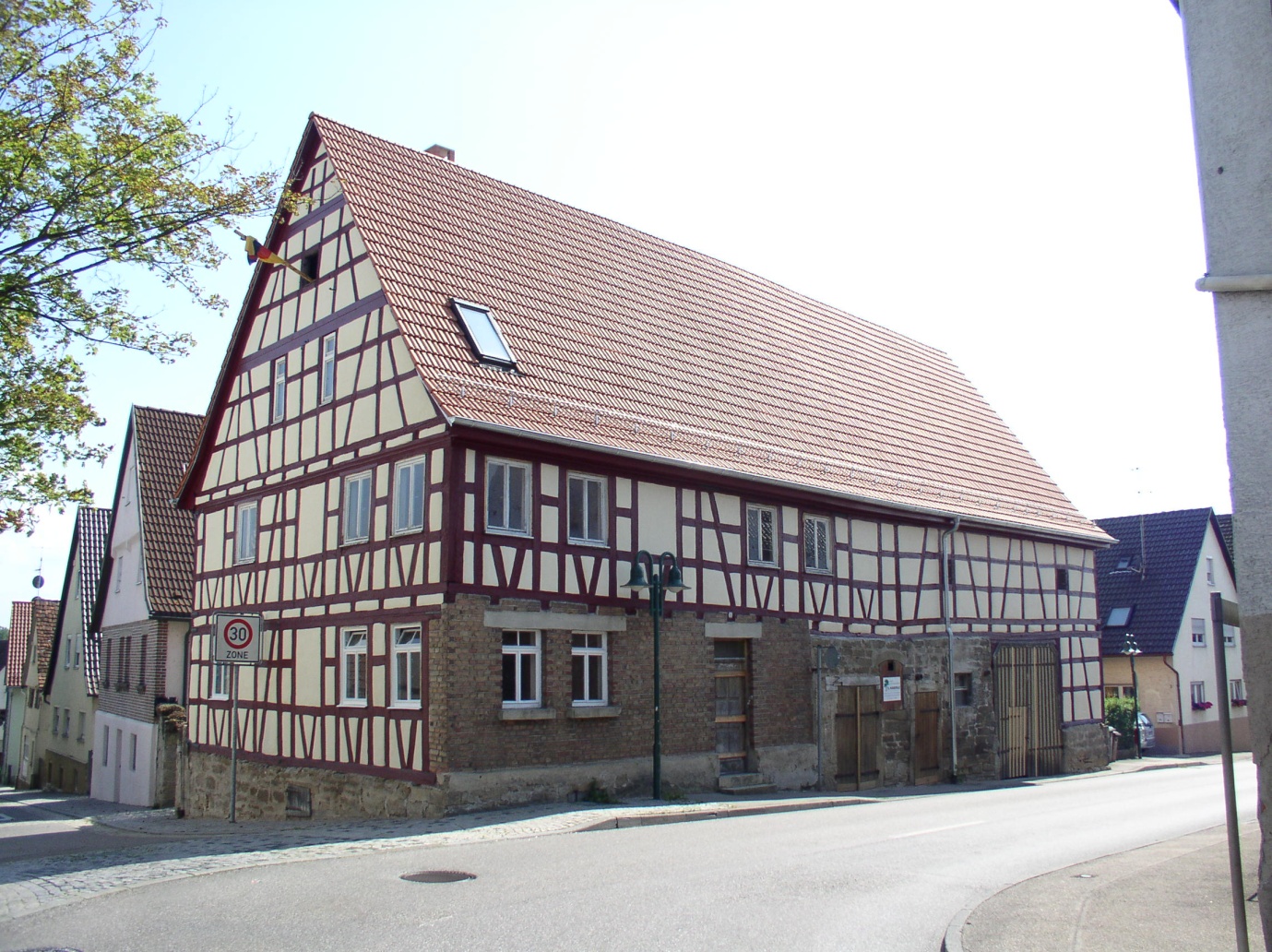 vorher
nachher
Modernisierungsmaßnahme Widdumhof, 
Großsachsenheimer Straße 1
20.02.2018
8
Ortskern Kleinsachsenheim
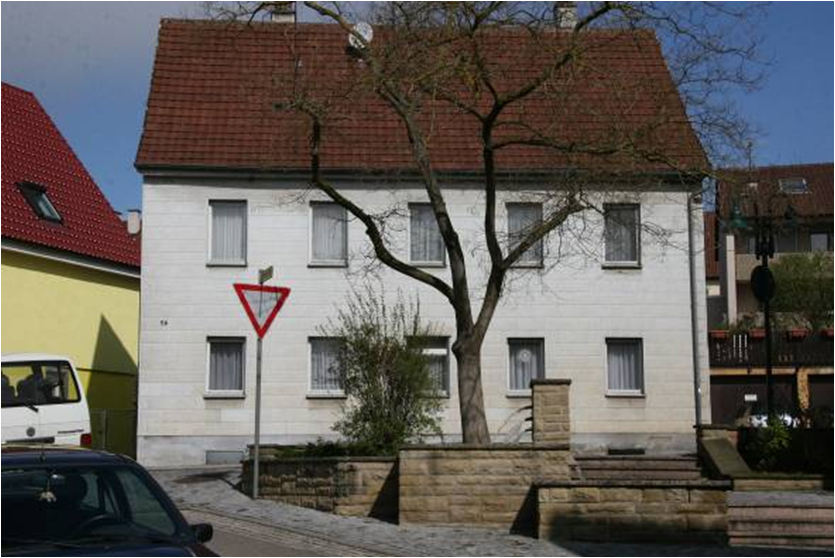 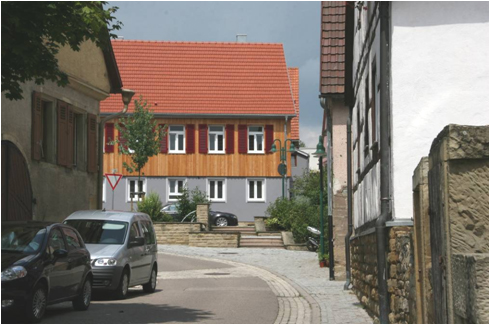 vorher
nachher
Modernisierungsmaßnahme, 
Großsachsenheimer Straße 14
20.02.2018
9
Ortskern Kleinsachsenheim
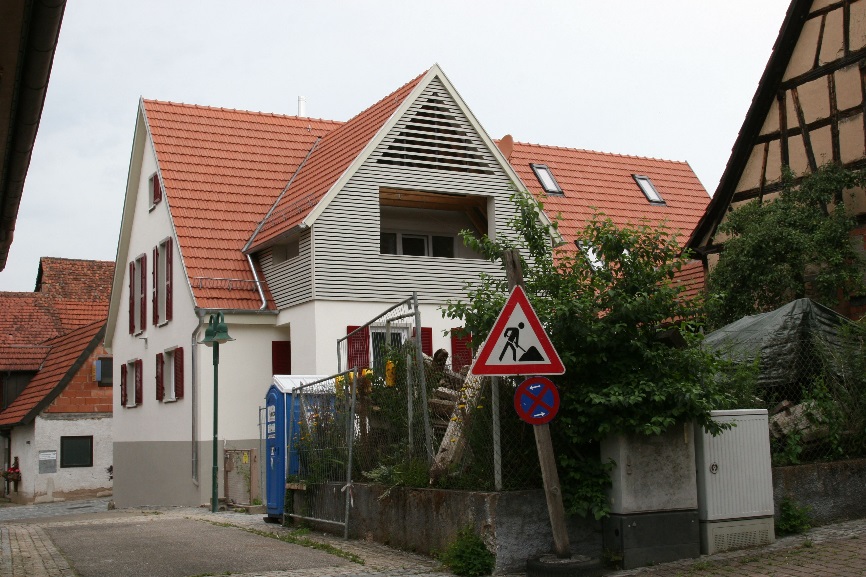 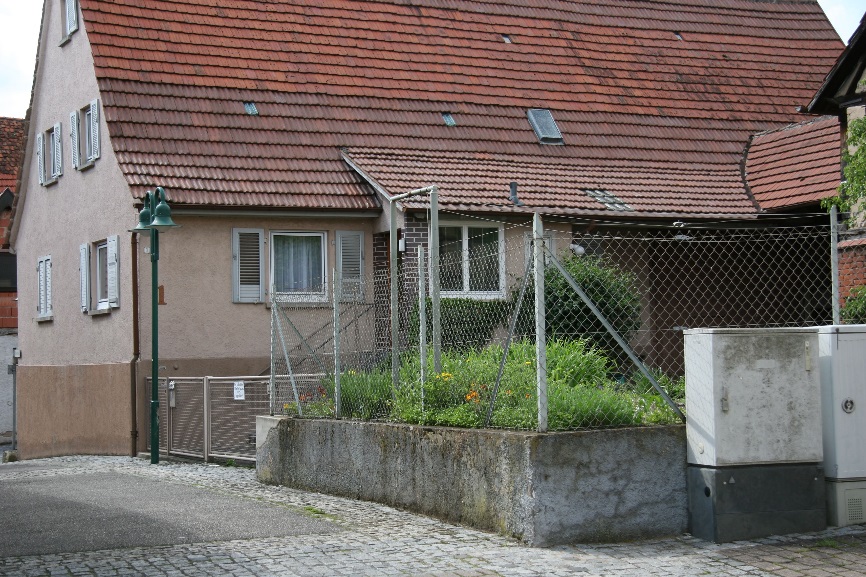 vorher
nachher
Modernisierungsmaßnahme  
Kelterstraße 1
20.02.2018
10
Ortskern Kleinsachsenheim
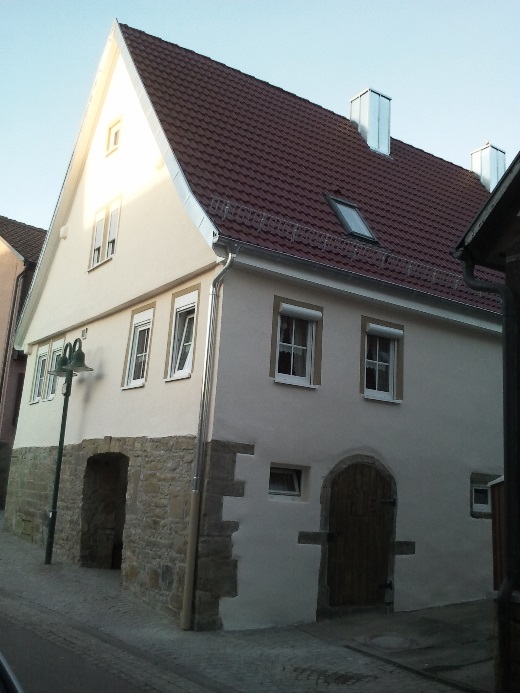 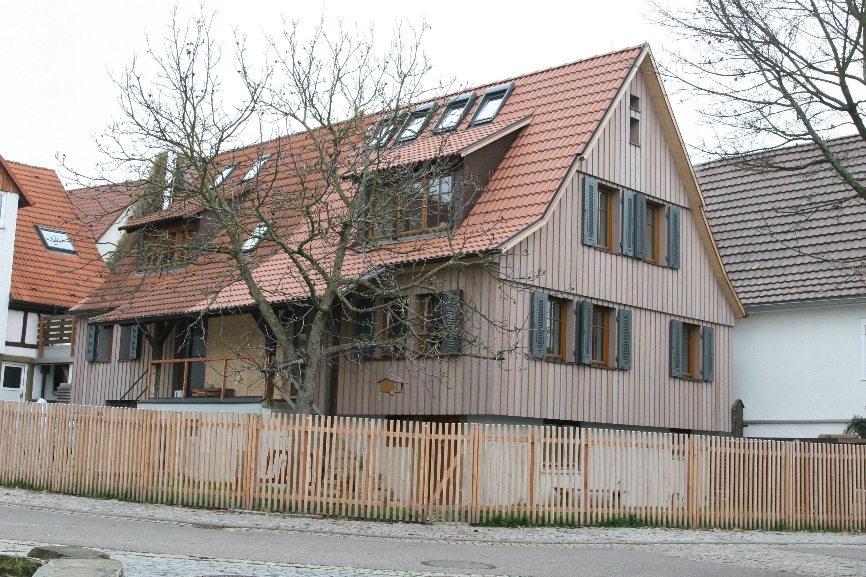 Modernisierungsmaßnahmen
Rathausstraße 14 und 18 (nachher)
20.02.2018
11
Modernisierung Hintere Straße 18  (nach der Erneuerung)
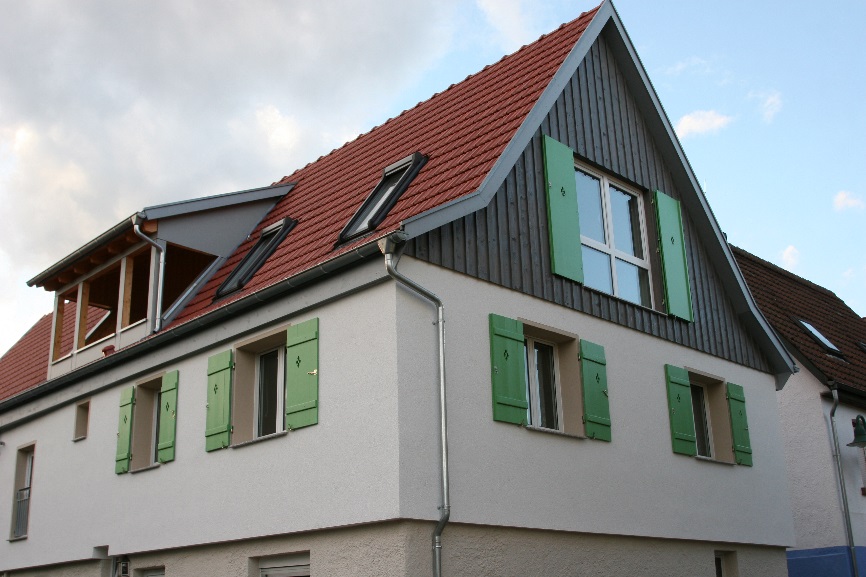 öffentliche Erneuerungsmaßnahmen		€ 64.940,08
Kelter, Museum
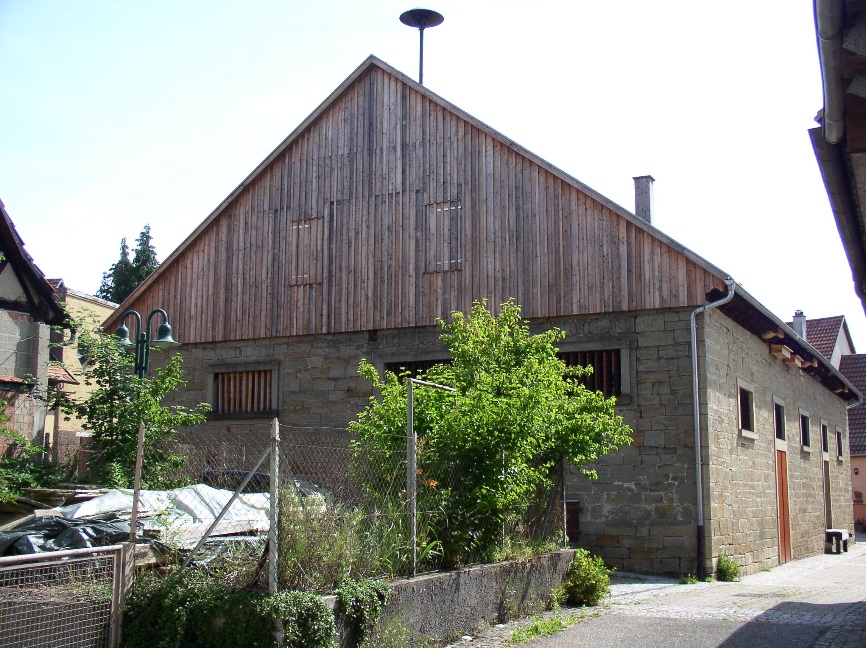 Nebenkosten		
Vorbereitende Untersuchungen		€ 12.683,13
Weitere Vorbereitung		€ 4.737,17
Vergütung, Beratung, Planung		€ 279.776,20
Ortskern Kleinsachsenheim
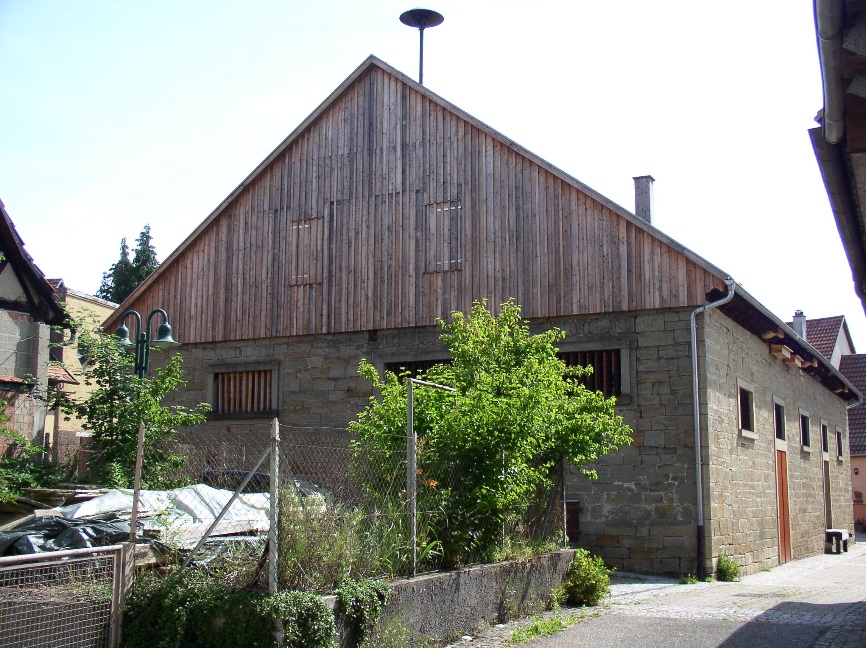 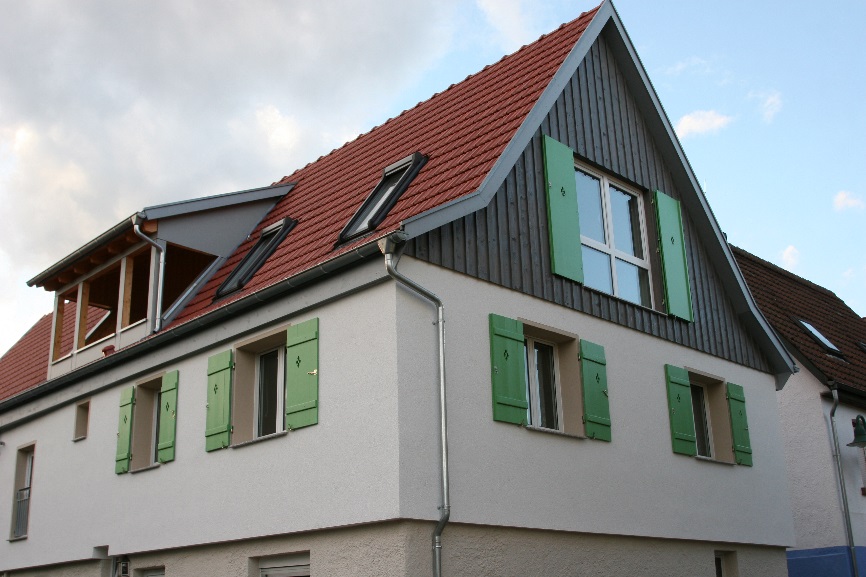 Modernisierungsmaßnahmen
Hintere Straße 18 und Kelter 		(nachher)
20.02.2018
12
Modernisierung Hintere Straße 18  (nach der Erneuerung)
Nebenkosten		
Vorbereitende Untersuchungen		€ 12.683,13
Weitere Vorbereitung		€ 4.737,17
Vergütung, Beratung, Planung		€ 279.776,20
Ortskern Kleinsachsenheim
Zukunft Ortskern Kleinsachsenheim

Ende der Sanierung und Aufhebung des Sanierungsgebietes 2017

mittelfristige Möglichkeit einzelne Projekte durch weiteres Sanierungsgebiet fortzuführen
20.02.2018
13
Ortskern Kleinsachsenheim
Wir bedanken uns bei allen Mitwirkenden für Ihren positiven Beitrag zur Ortskernsanierung in Kleinsachsenheim !
20.02.2018
14
Ortskern Kleinsachsenheim
Bei weiteren Fragen stehen wir Ihnen gerne zur Verfügung:

Herr Schurr Tel. 07147-28-150 Email: s.schurr@sachsenheim.de
Frau Ewald Tel. 07147.28-154 Email: t.ewald@sachsenheim.de
20.02.2018
15